The ‘Big MEET’ Melbourne
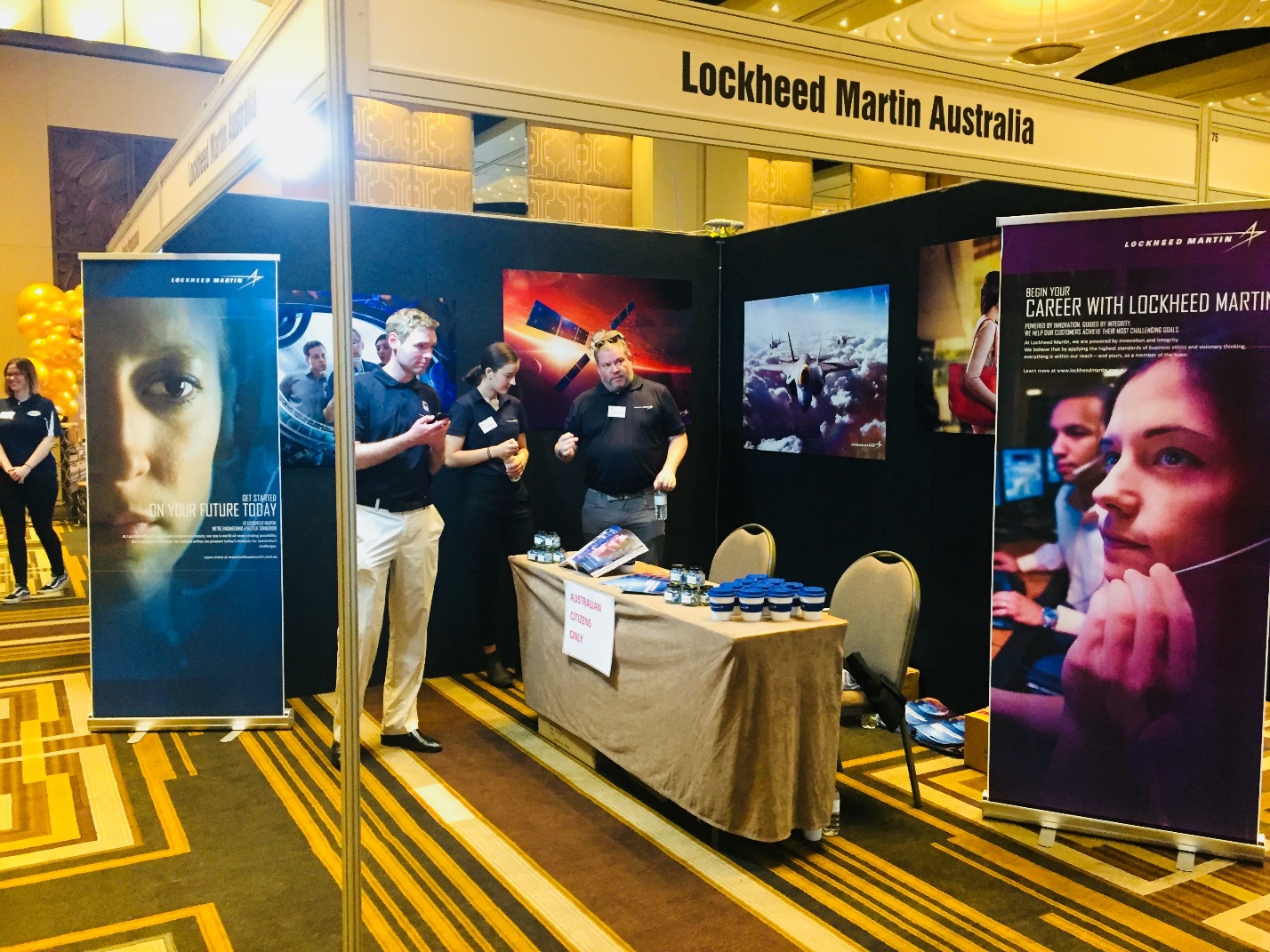 Adelaide university careers expo
Flinders University Joblink Summit
The Big Meet Adelaide (UniSA)
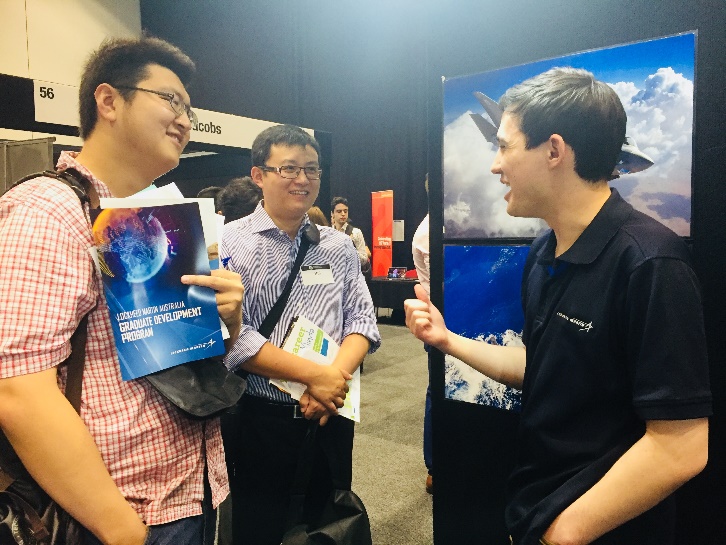 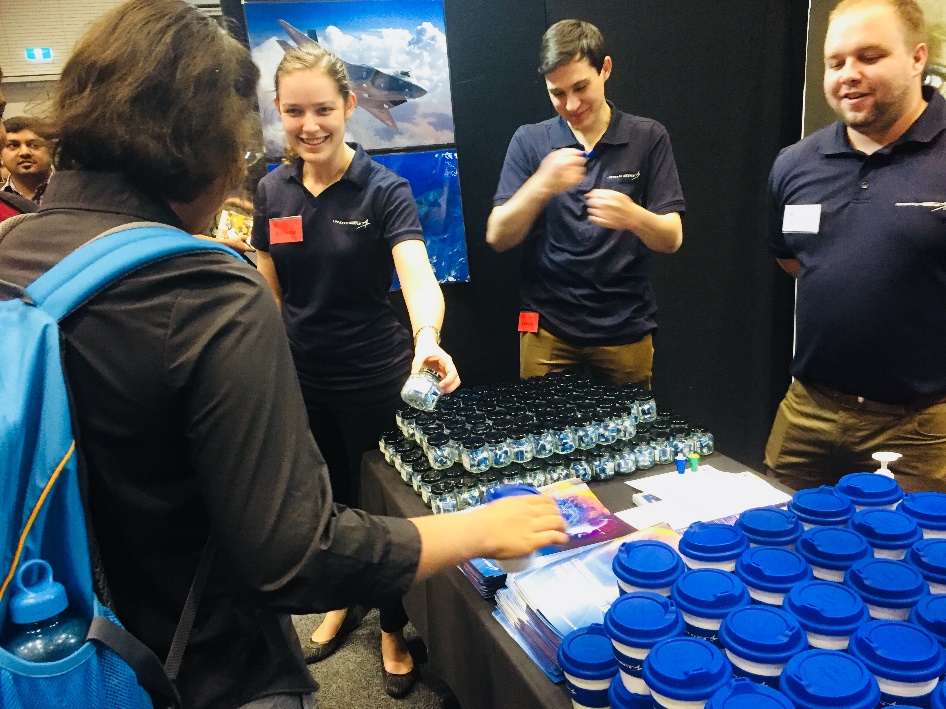 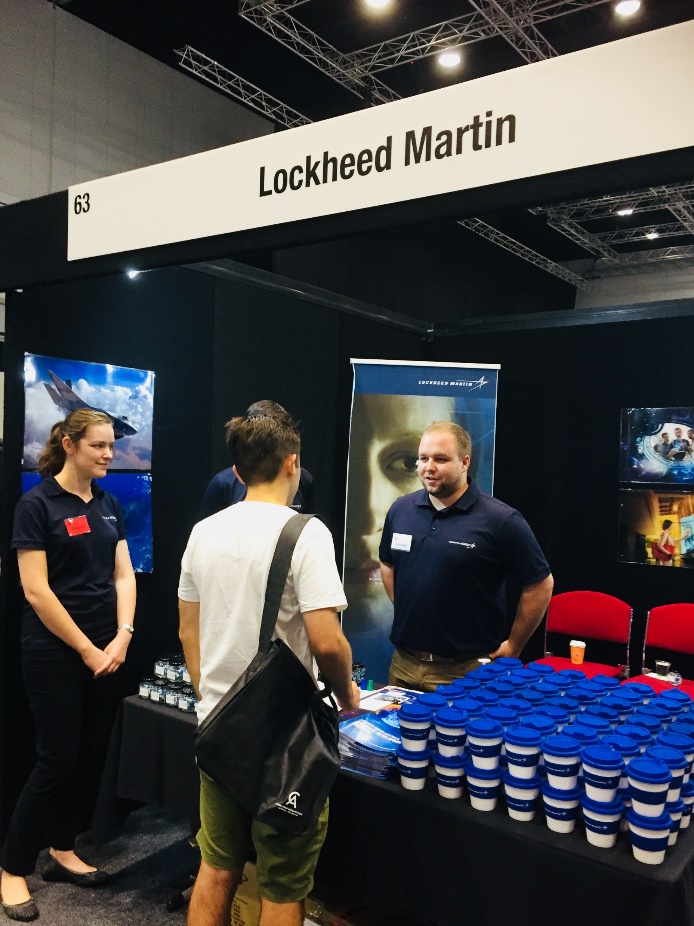 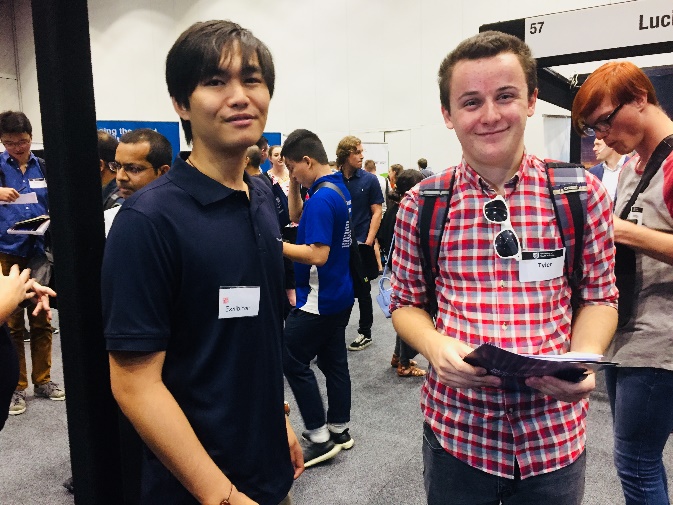